<Title of the poster presentation><authors>
<abstract / text (insert additional text boxes as needed>
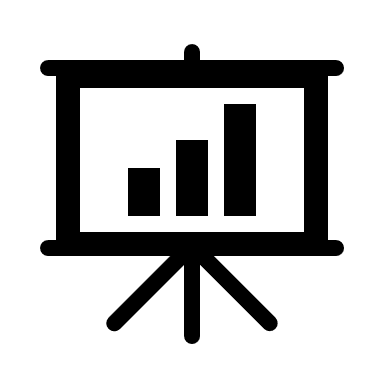 <insert figures as needed>